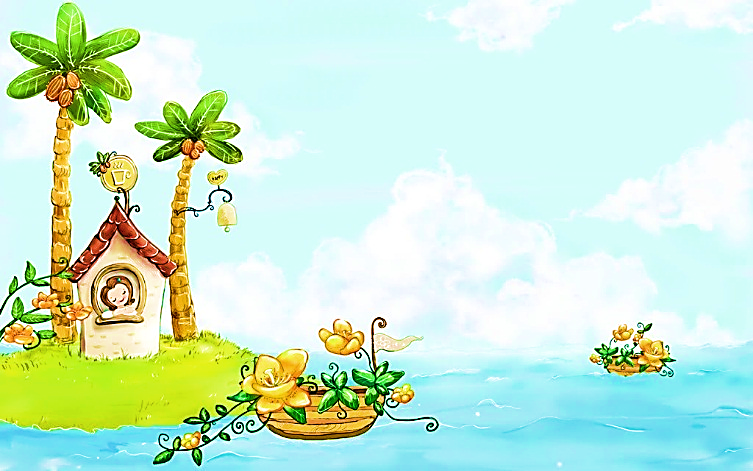 PHÒNG GIÁO DỤC VÀ ĐÀO TẠO QUẬN LONG BIÊN
CHÀO CÁC BẠN HỌC SINH LỚP 5
MĨ THUẬT
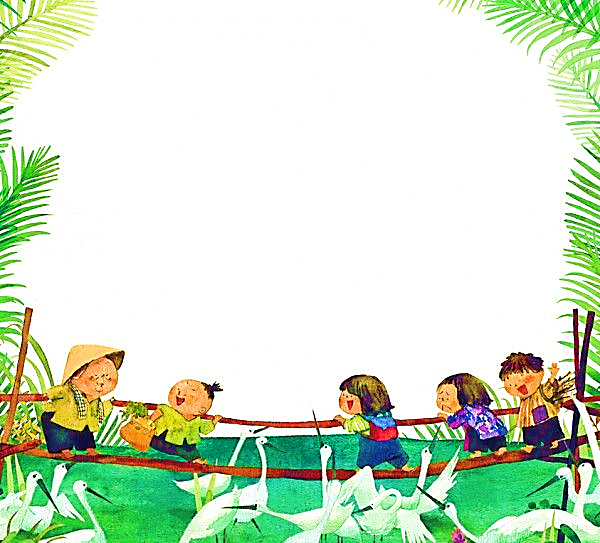 PHÒNG GIÁO DỤC & ĐÀO TẠO QUẬN LONG BIÊN
CHỦ ĐỀ 10
CUỘC SỐNG QUANH EM
TIẾT 1: VẼ TRANH CUỘC SỐNG QUANH EM
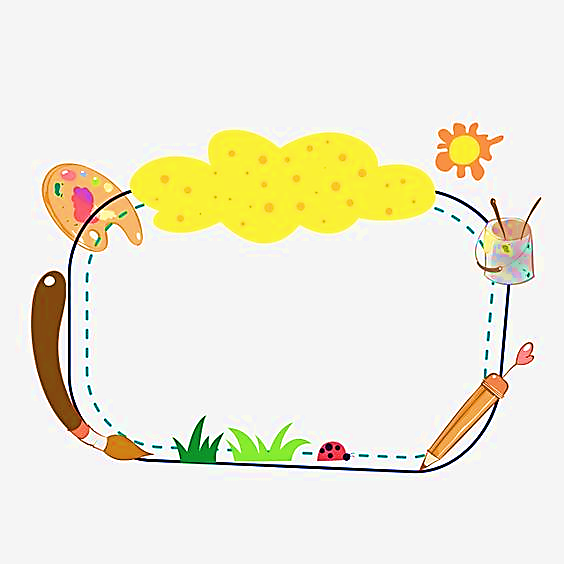 PHÒNG GIÁO DỤC & ĐÀO TẠO QUẬN LONG BIÊN
CHUẨN BỊ ĐỒ DÙNG
- Sách học Mĩ thuật.
- Giấy vẽ.
- Màu, bút chì, tẩy, …
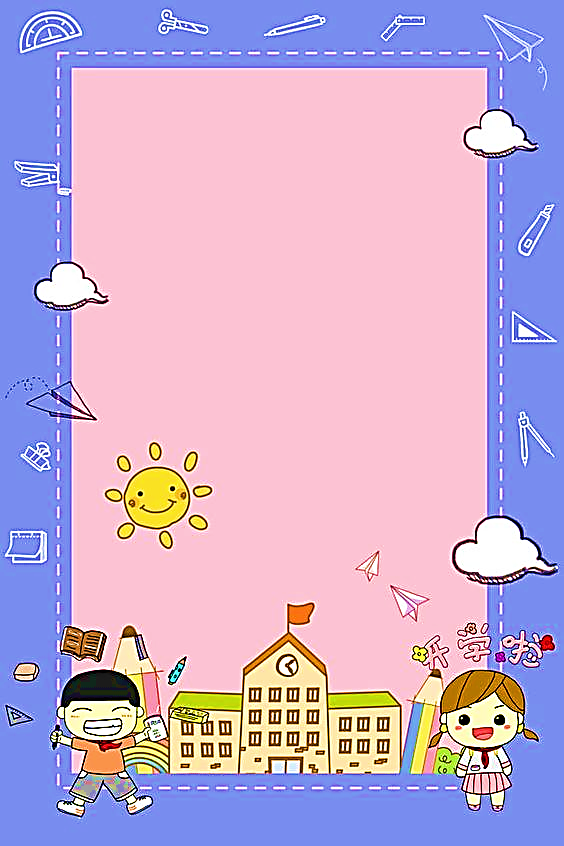 PHÒNG GIÁO DỤC & ĐÀO TẠO QUẬN LONG BIÊN
YÊU CẦU CẦN ĐẠT
- Nhận biết được các hoạt động diễn ra xung quanh em.
- Biết cách vẽ tranh cuộc sống quanh em.
- Vẽ được tranh cuộc sống quanh em.
- Giới thiệu, nêu nhận xét và nêu  được cảm nhận về sản phẩm của mình, của bạn.
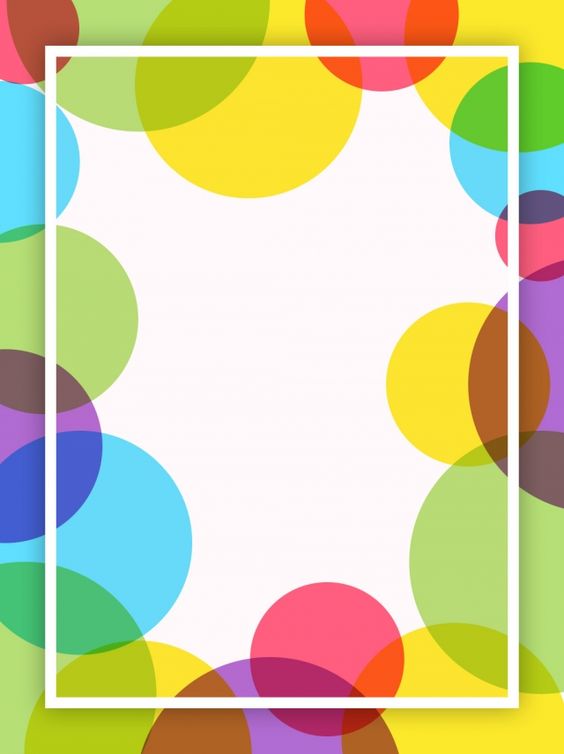 PHÒNG GIÁO DỤC & ĐÀO TẠO QUẬN LONG BIÊN
KHÁM PHÁ
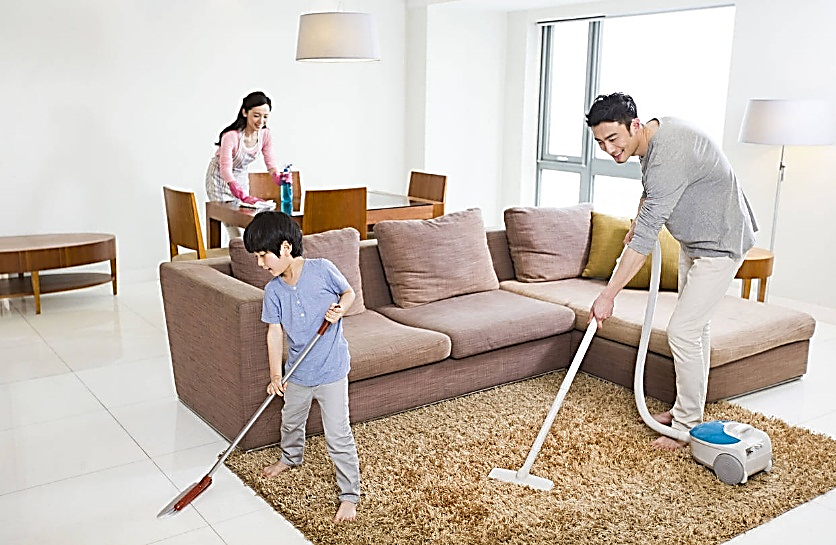 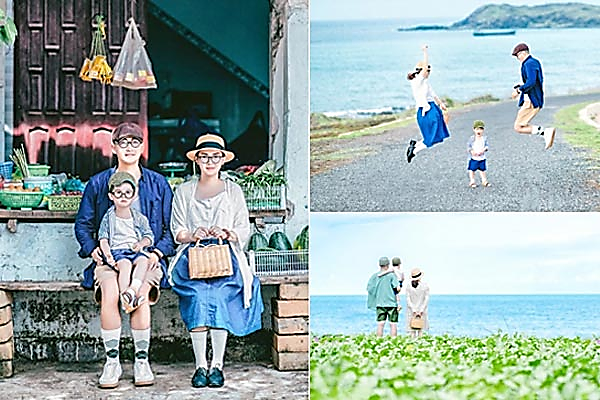 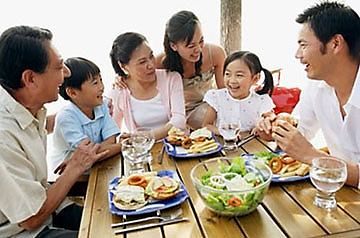 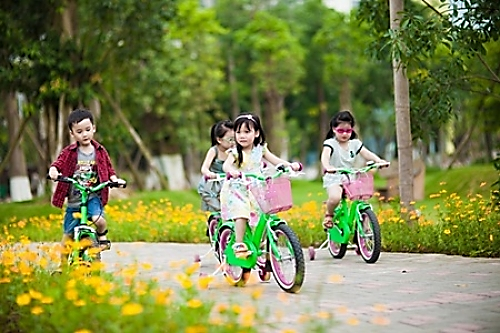 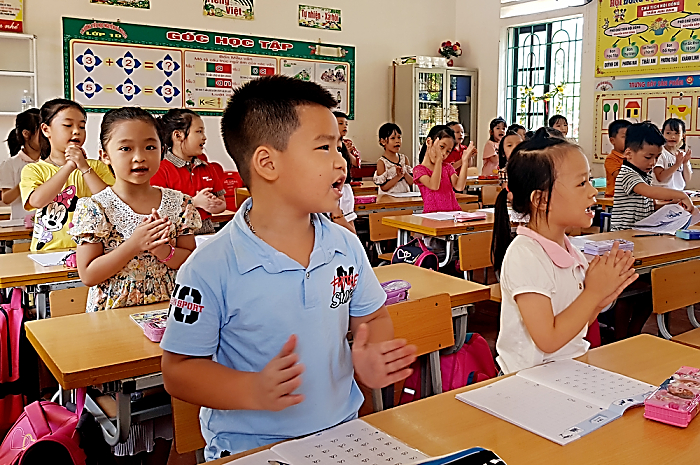 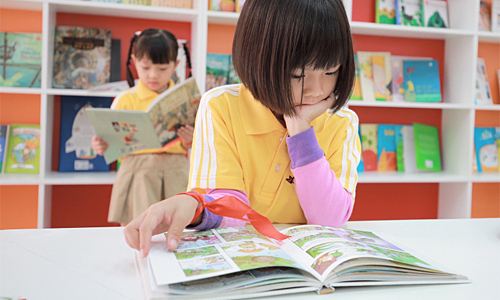 Trong ảnh có những hoạt động gì?
Kể tên những hoạt động yêu thích quanh em?
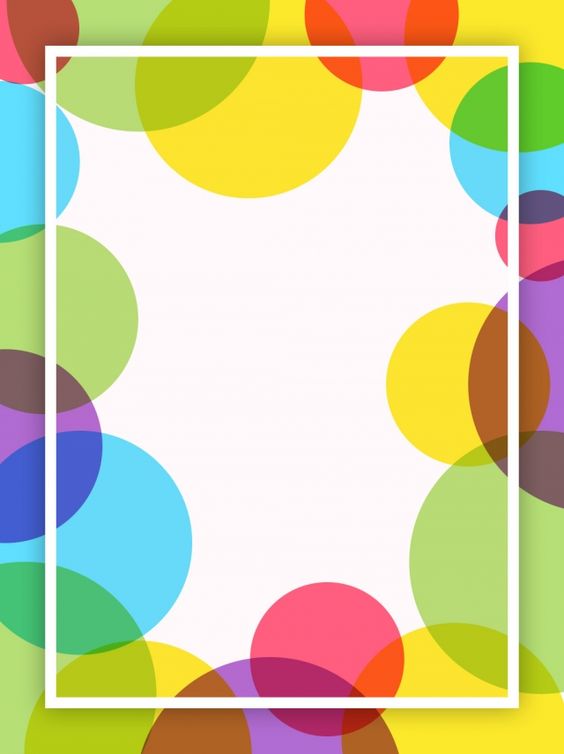 PHÒNG GIÁO DỤC & ĐÀO TẠO QUẬN LONG BIÊN
KHÁM PHÁ
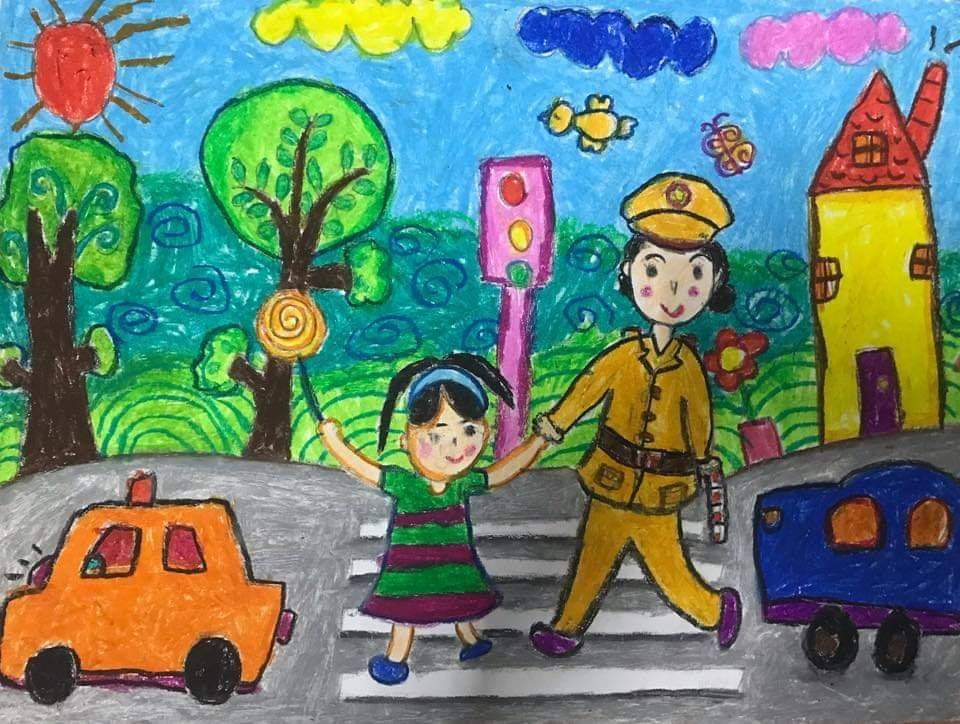 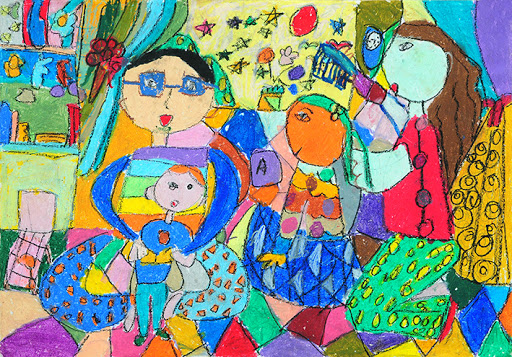 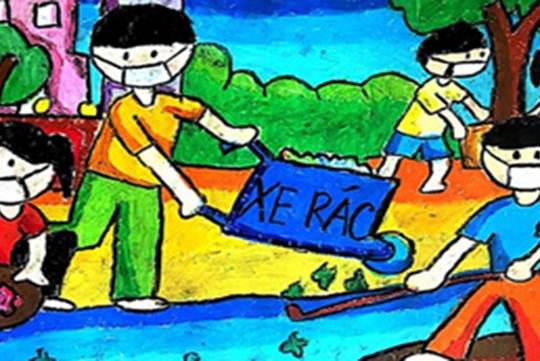 3
1
2
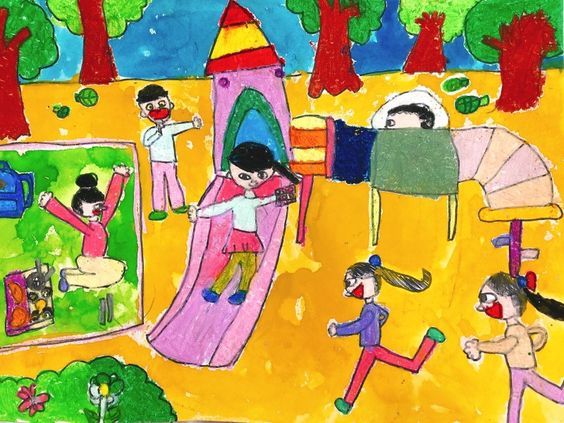 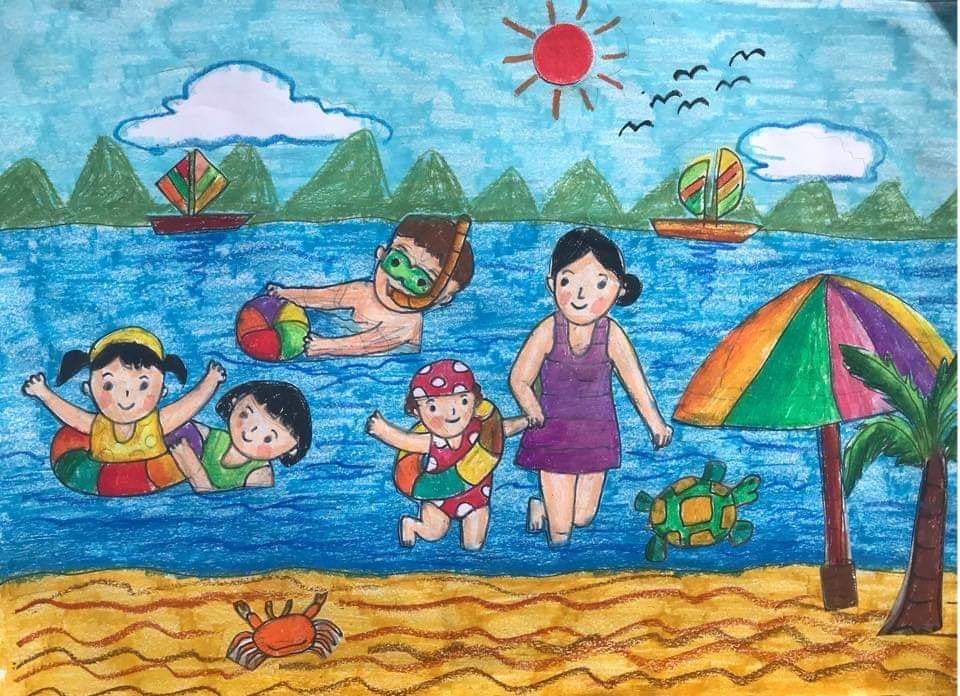 1.Kể tên hoạt động mà em thấy trong các bức tranh? Hoạt động đó diễn ra ở đâu?
2.Hình ảnh và màu sắc trong các bức tranh đó được thể hiện như thế nào?
5
4
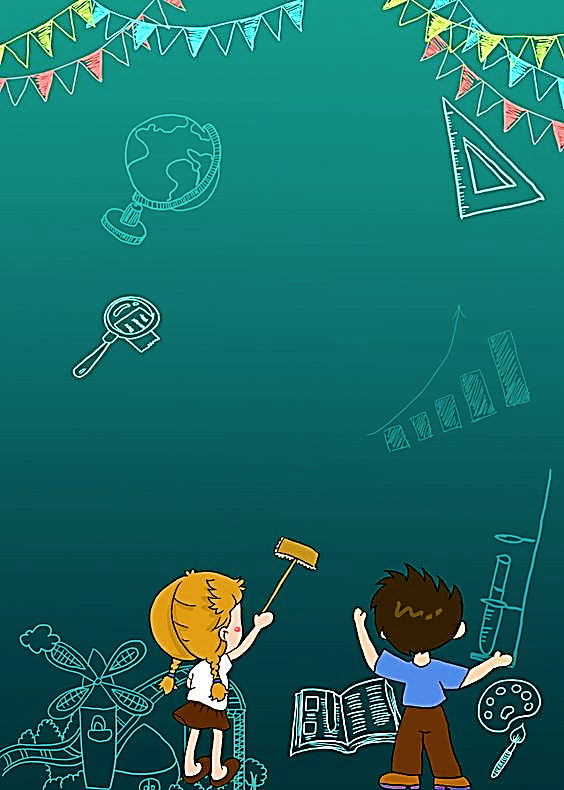 GHI NHỚ
* Có nhiều hoạt động gắn liền với cuộc sống của các em như học tập, lao động, vui chơi, tham gia giao thông, sinh hoạt gia đình, tham gia các hoạt động cộng đồng…Mỗi vùng miền có những hoạt động gắn liền với không gian đặc trưng của mình.
* Các hoạt động của con người trong cuộc sống được thể hiện phong phú trên các sản phẩm mĩ thuật về nội dung, hình thức và chất liệu thể hiện.
* Trong mỗi sản phẩm, các hình ảnh chính, phụ cần được sắp xếp cân đối, hợp lí, sử dụng màu sắc tương phản, có đậm, nhạt.
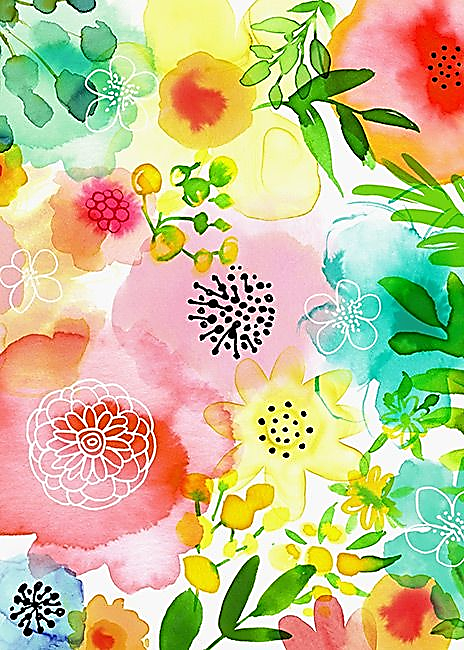 PHÒNG GIÁO DỤC & ĐÀO TẠO QUẬN LONG BIÊN
CÁCH THỰC HIỆN
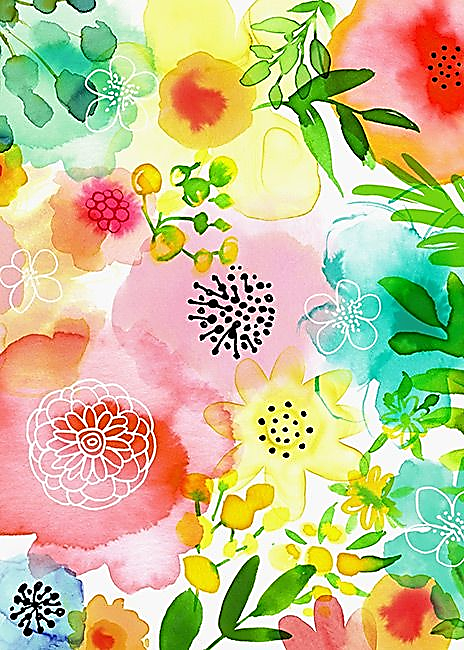 PHÒNG GIÁO DỤC & ĐÀO TẠO QUẬN LONG BIÊN
CÁCH THỰC HIỆN
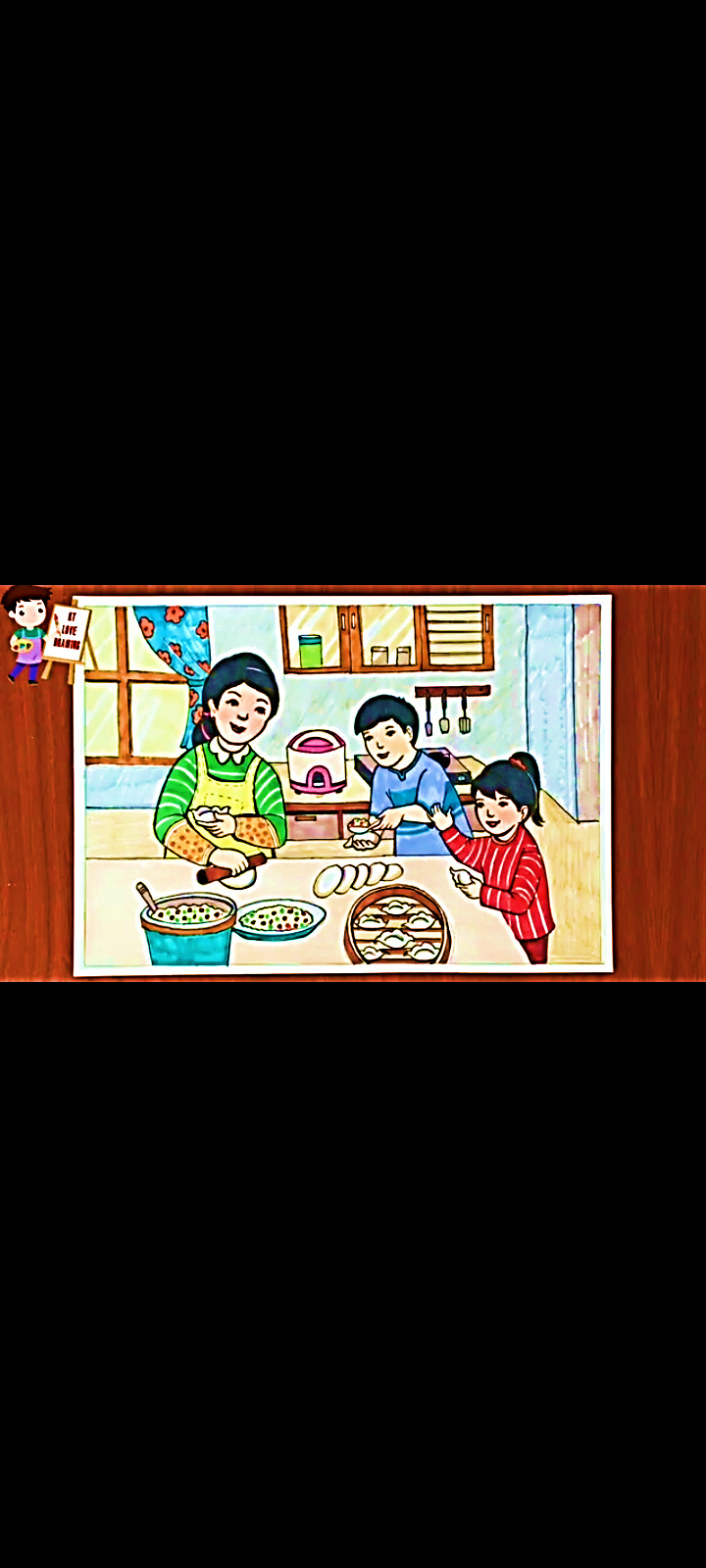 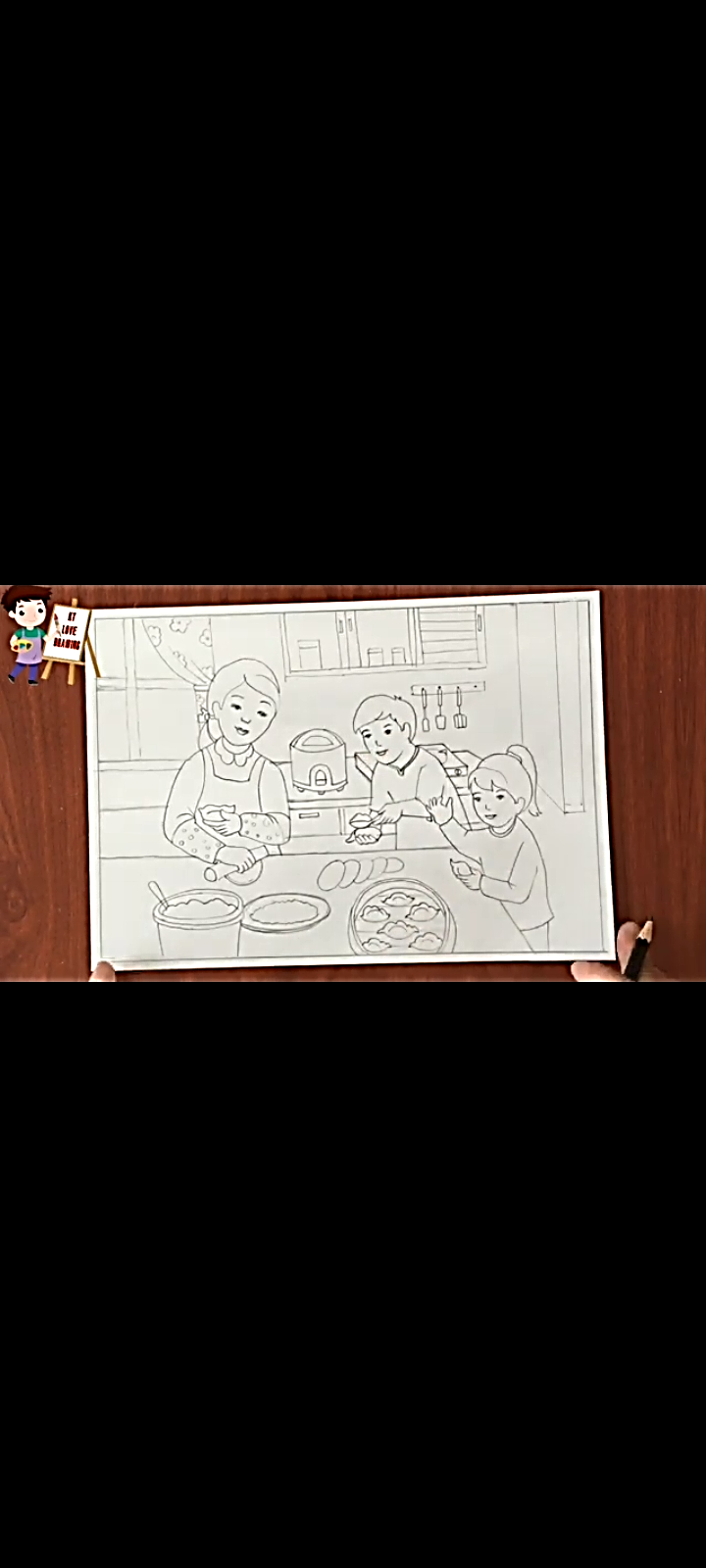 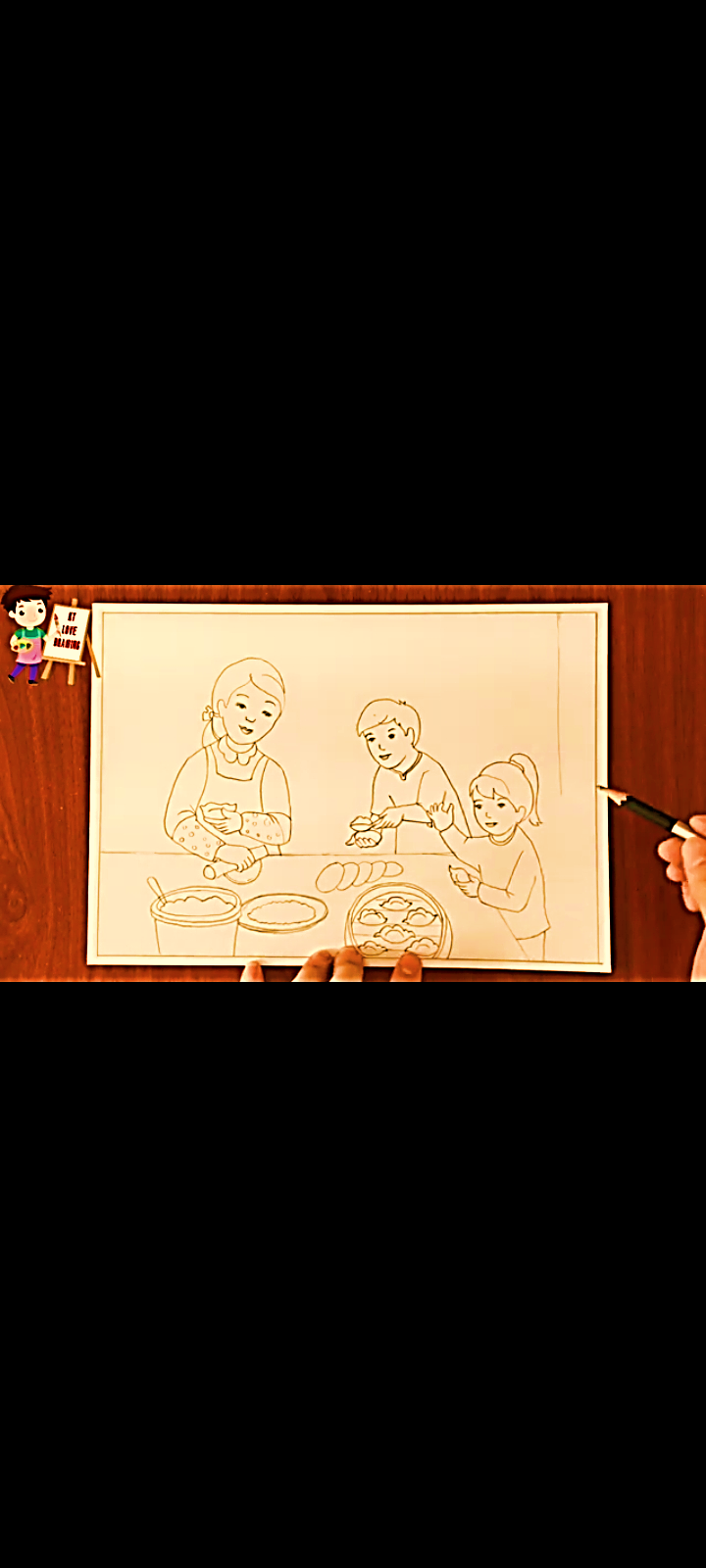 3. Vẽ màu hoàn thiện 
bức tranh
2. Vẽ hình phụ
 (Cửa sổ, bếp, đồ dùng,…)
1. Vẽ hình ảnh, 
hoạt động chính
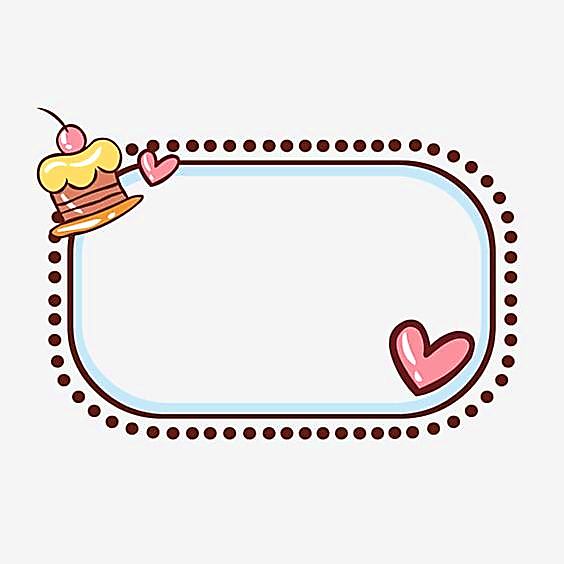 LƯU Ý
* Sắp xếp các hình ảnh chính, phụ, xa, gần cân đối và hợp lí.
* Sử dụng màu sắc hài hoà có đậm, có nhạt
PHÒNG GIÁO DỤC & ĐÀO TẠO QUẬN LONG BIÊN
SẢN PHẨM THAM KHẢO
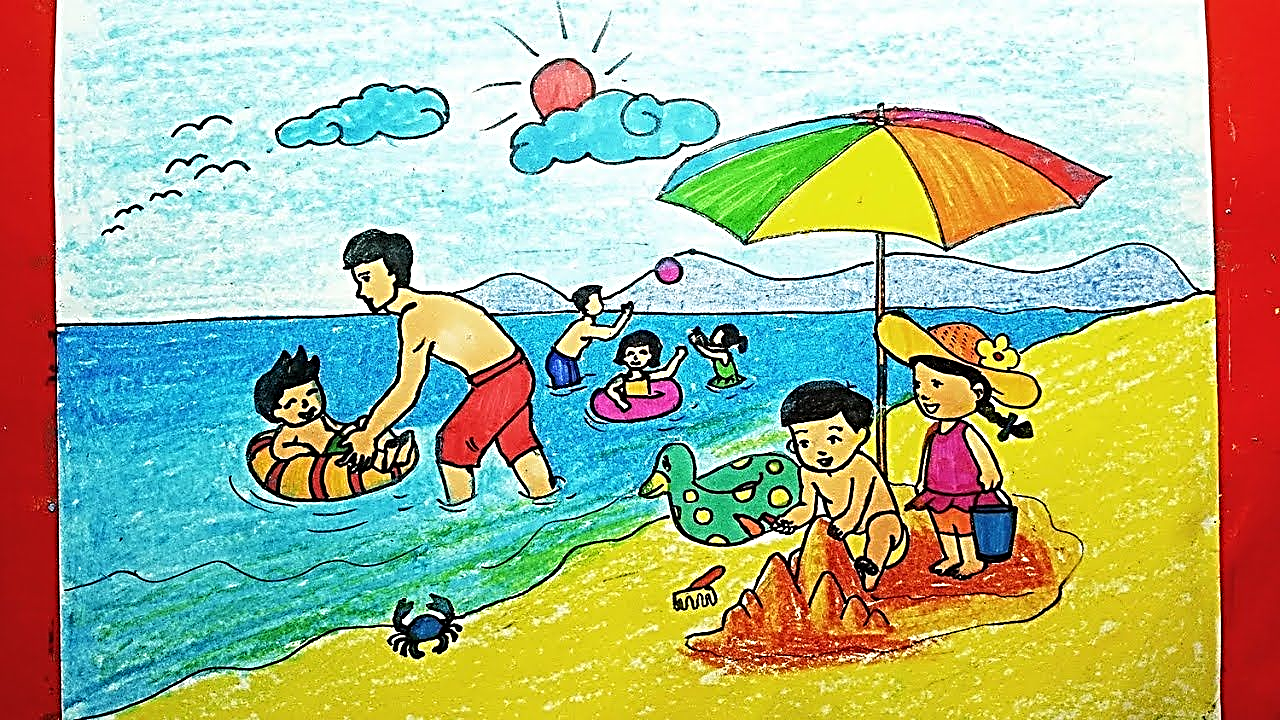 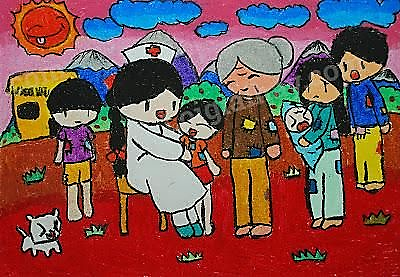 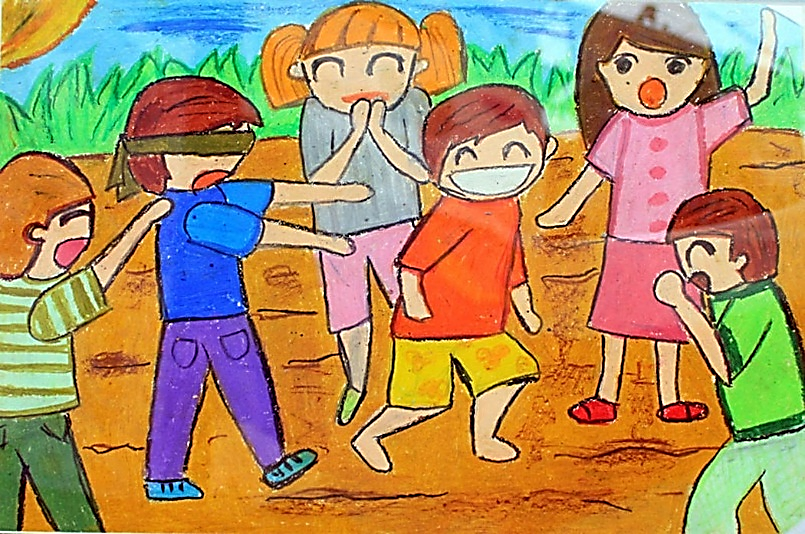 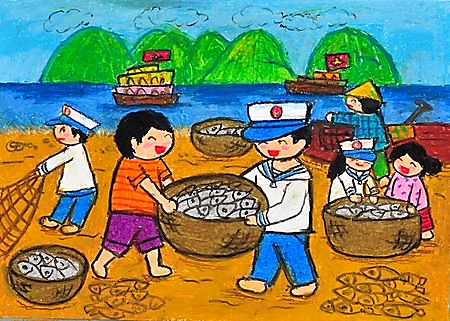 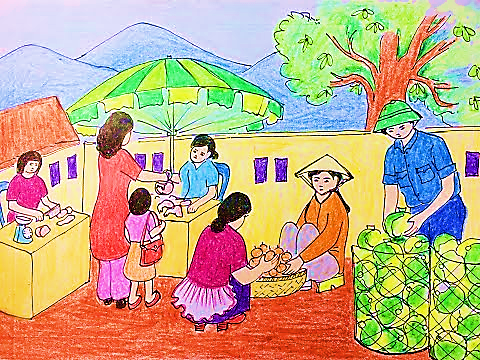 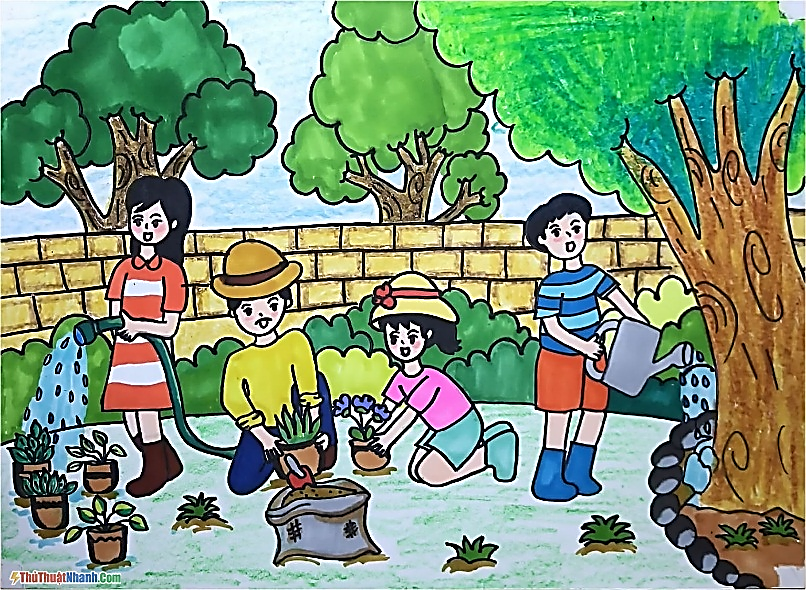 PHÒNG GIÁO DỤC & ĐÀO TẠO QUẬN LONG BIÊN
SẢN PHẨM THAM KHẢO
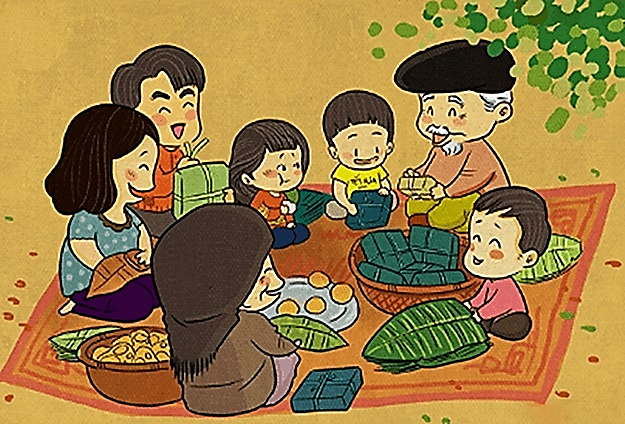 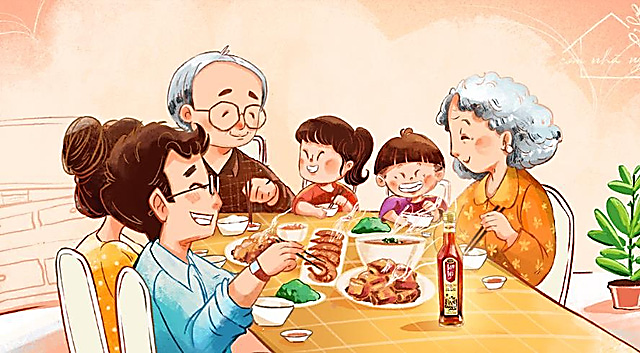 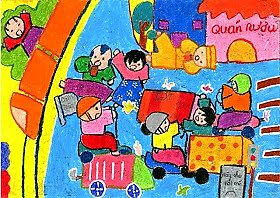 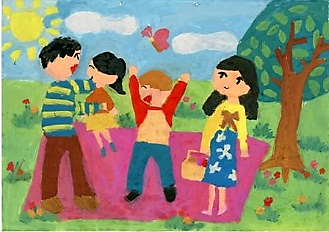 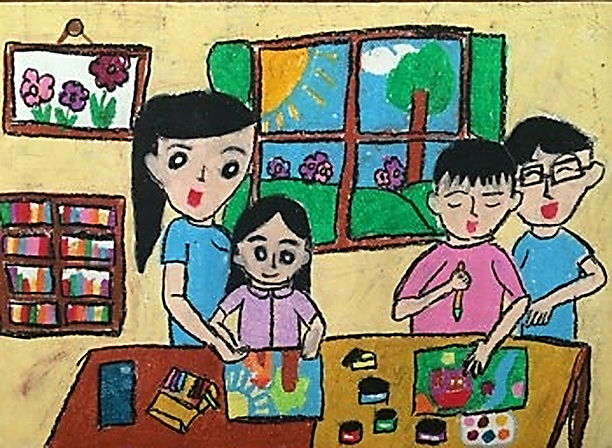 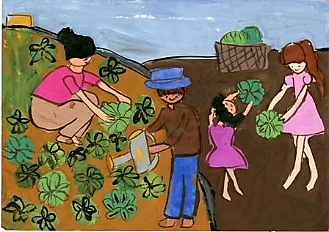 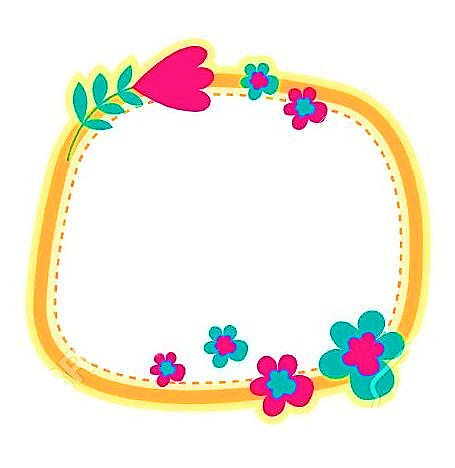 PHÒNG GIÁO DỤC & ĐÀO TẠO QUẬN LONG BIÊN
Thực hành
Vẽ tranh cuộc sống quanh em 
theo ý thích.
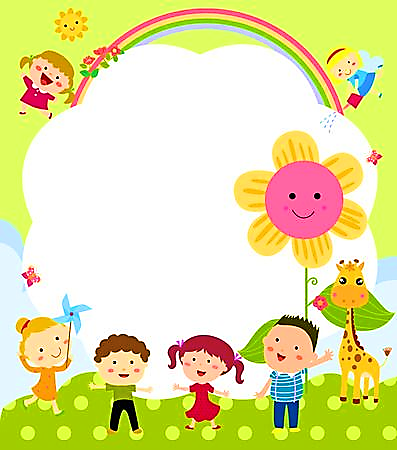 PHÒNG GIÁO DỤC & ĐÀO TẠO QUẬN LONG BIÊN
CHÚC CÁC CON 
HOÀN THÀNH BÀI TỐT!
Các con nhớ lưu lại sản phẩm cẩn thận nhé! 
Khi đi học, các con sẽ mang sản phẩm đến lớp
để trưng bày và chia sẻ cùng các bạn. 
Hẹn gặp lại các con trong bài học sau.